All About CountableAnd Uncountable Nouns
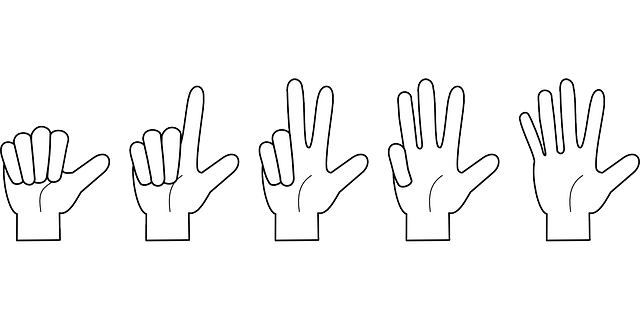 [Speaker Notes: Notes for Teacher - < Information for further reference or explanation >
Suggestions: <Ideas/ Images/ Animations / Others – To make better representation of the content >
Source of Multimedia used in this slide -  <Please provide source URL where we find the image and the license agreement> 
<countables> <https://pixabay.com/vectors/hand-counting-fingers-one-two-162127/>]
Nouns
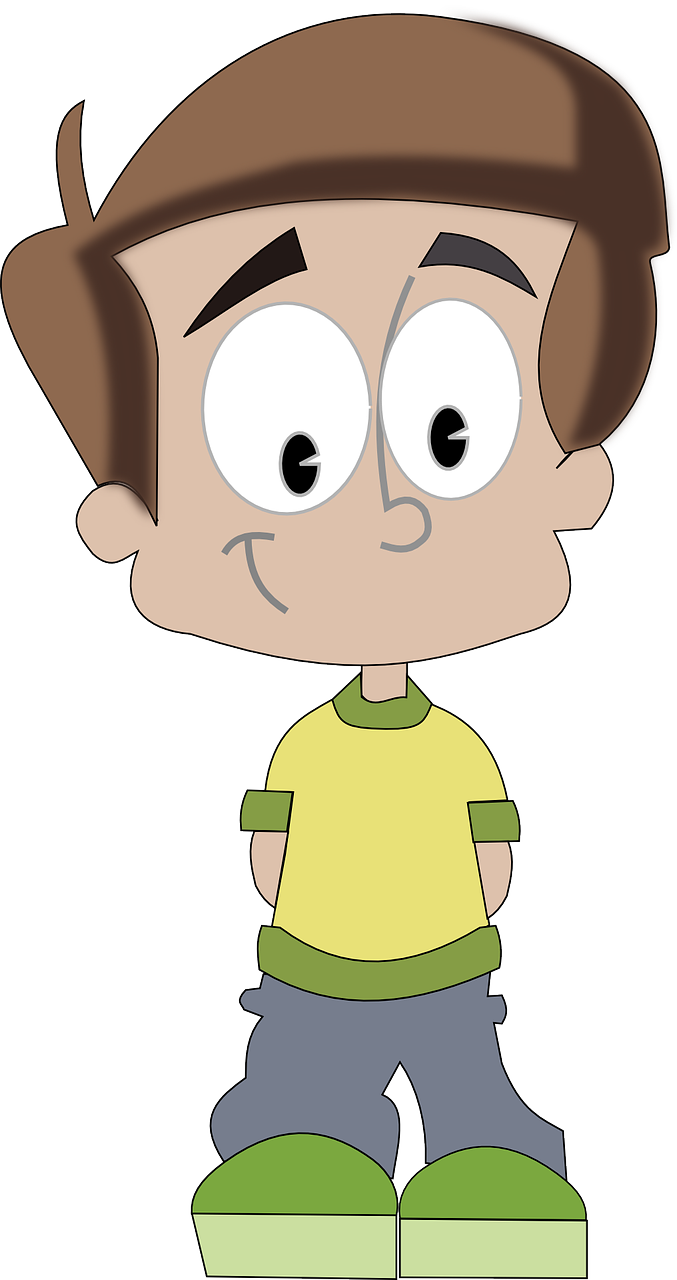 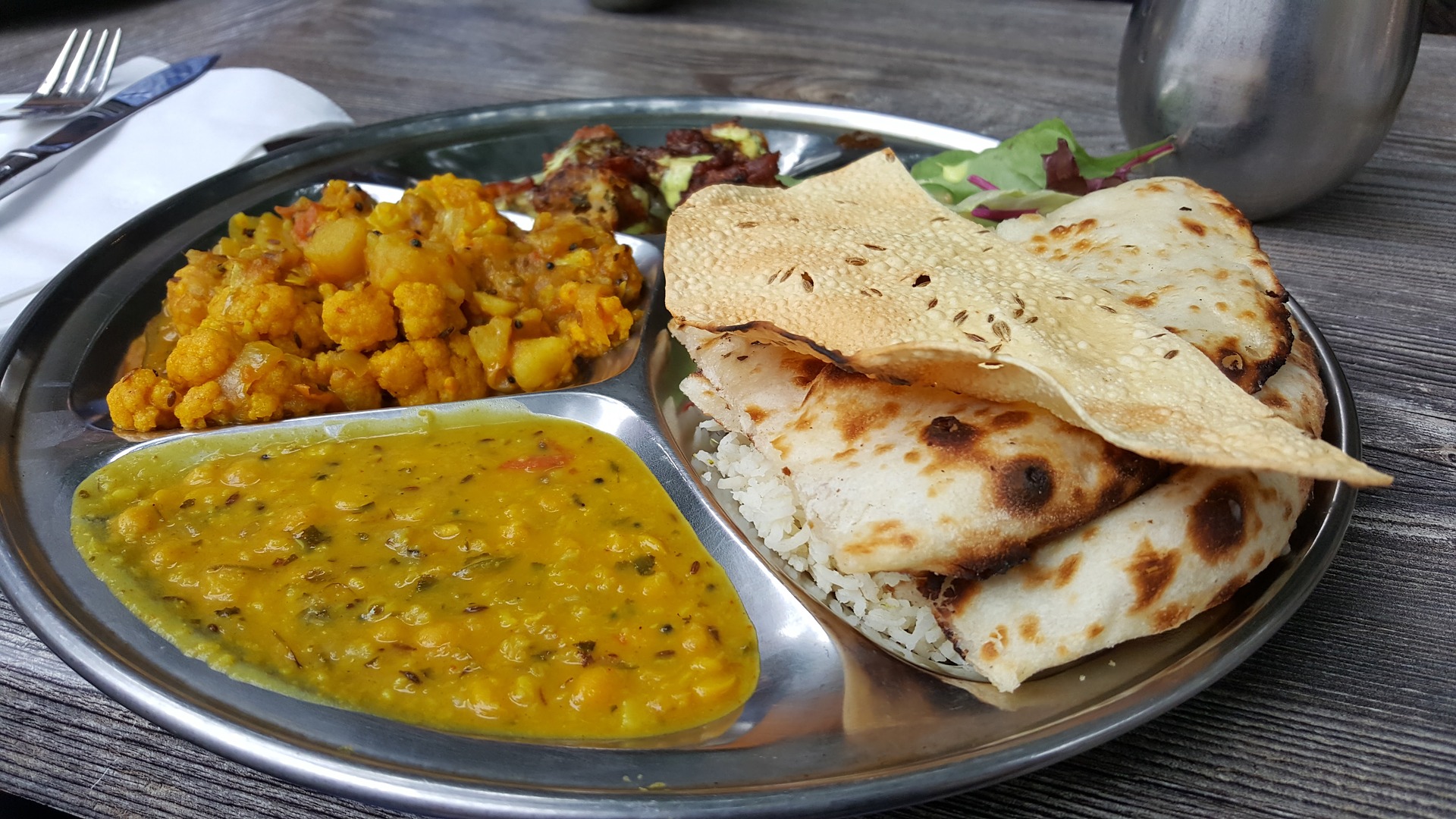 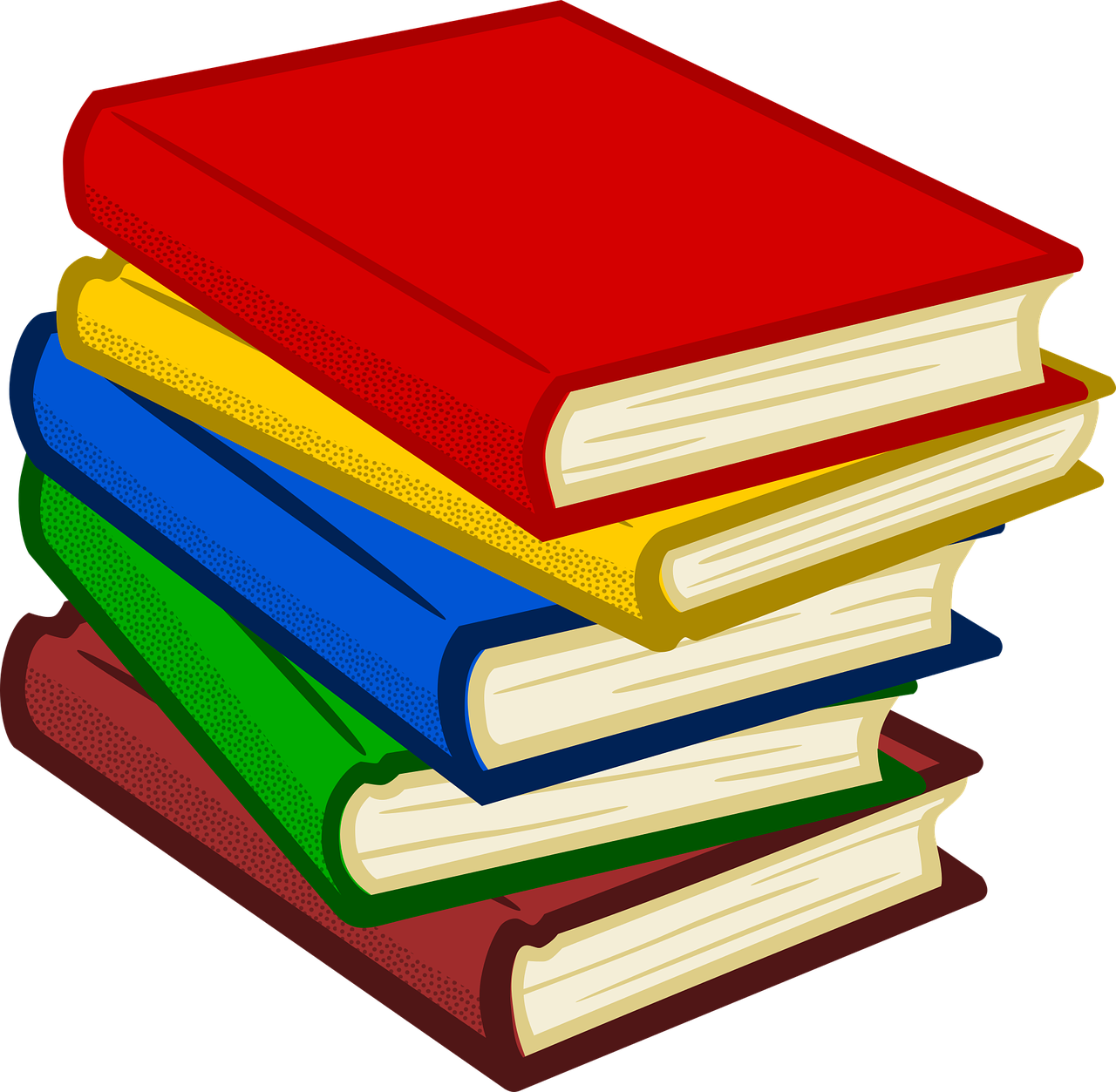 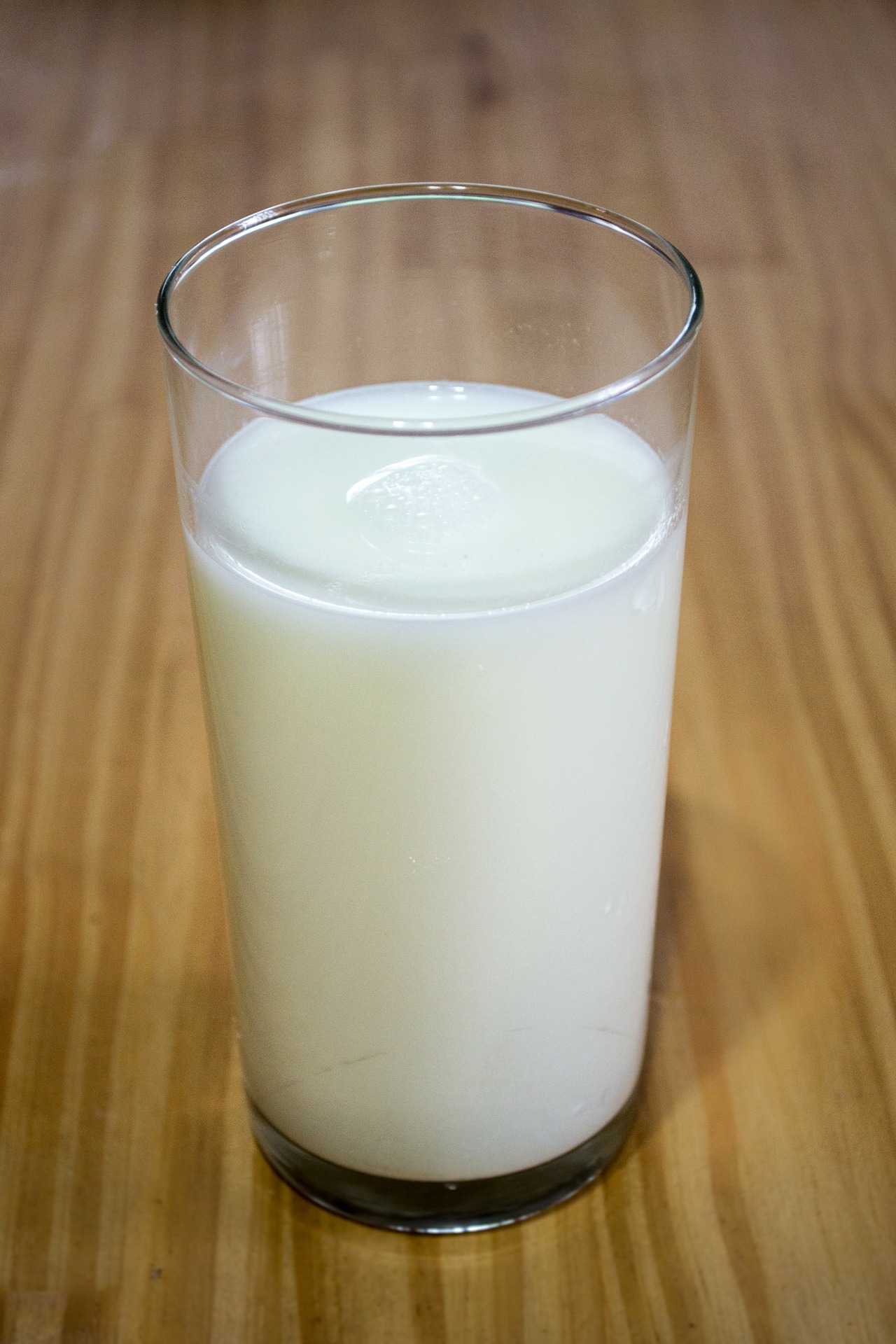 Nouns not only name persons, places, animals or things but also tell us whether they are countable or uncountable.
[Speaker Notes: Notes for Teacher - < Information for further reference or explanation >
Suggestions: <Ideas/ Images/ Animations / Others – To make better representation of the content >
Source of Multimedia used in this slide -  <Please provide source URL where we find the image and the license agreement>]
Countable Nouns
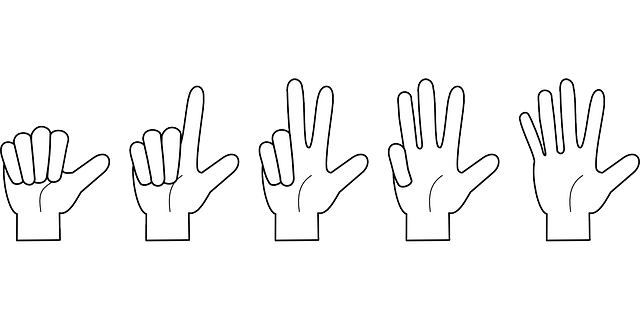 =
+
Countable nouns
NOUN
Example: Kala ate two apples.
Countable number
Plural noun
[Speaker Notes: Notes for Teacher - < Information for further reference or explanation >
Suggestions: <Ideas/ Images/ Animations / Others – To make better representation of the content >
Source of Multimedia used in this slide -  <Please provide source URL where we find the image and the license agreement>]
Countable Nouns
Countable Nouns may have singular or plural form.
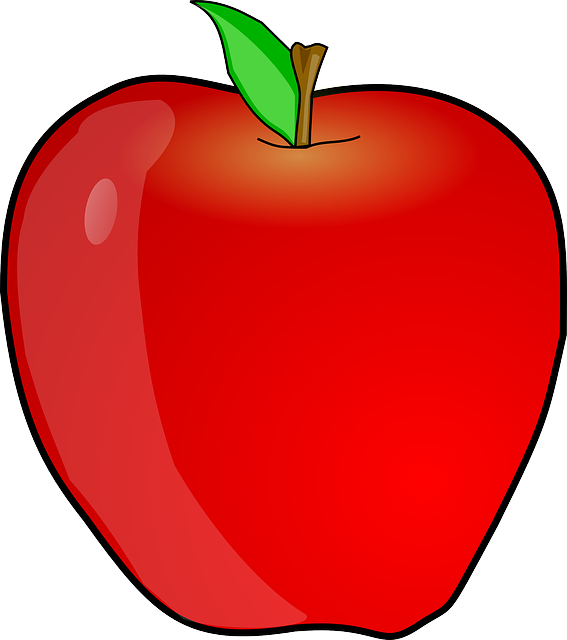 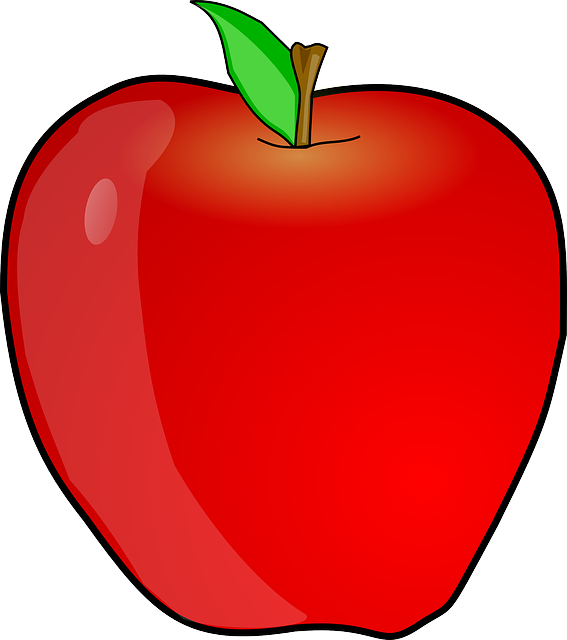 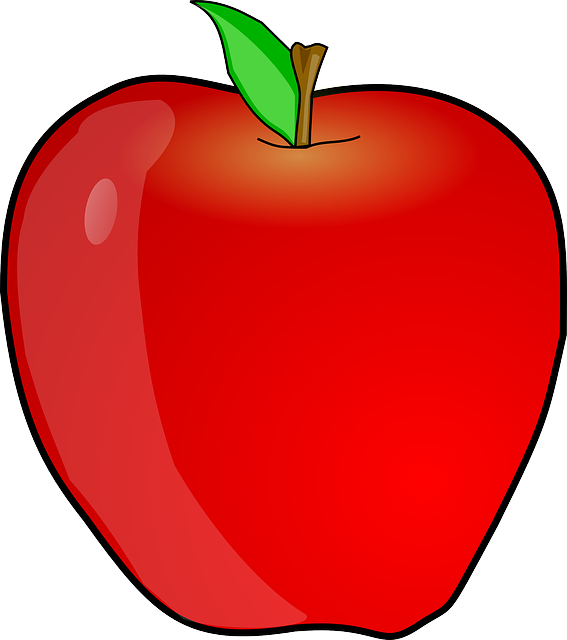 an apple
two apples
Countable Nouns use a singular verb or a plural verb.
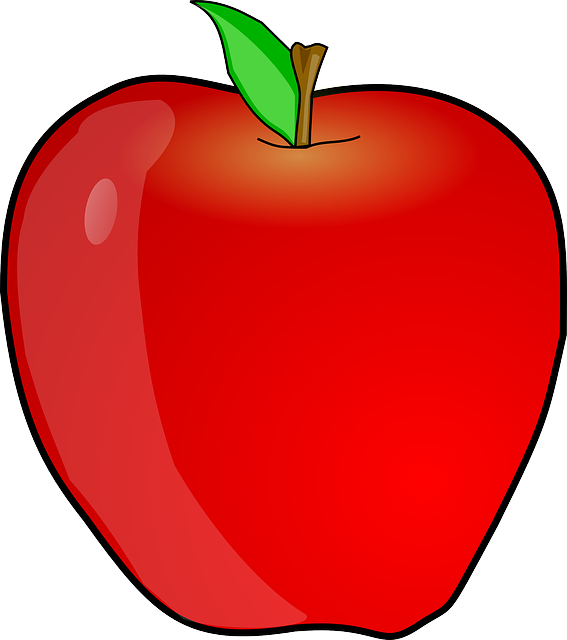 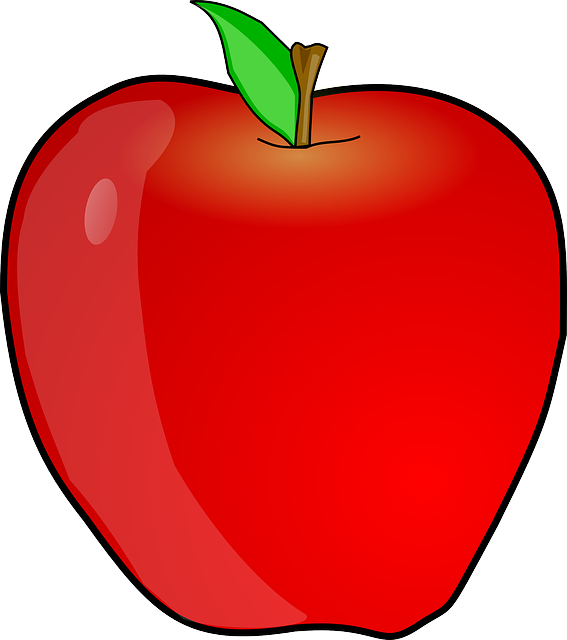 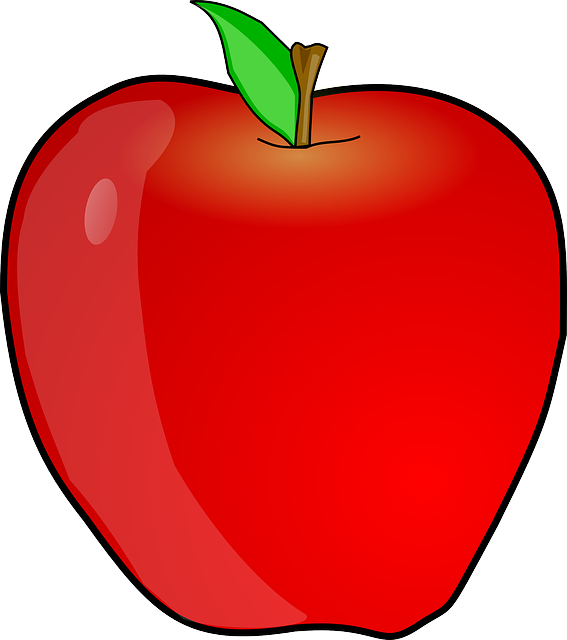 The apple is fresh.
The apples are fresh.
Countable Nouns use a, an or a number before them.
Hari ate a banana.
Gita has an apple in her bag.
Bina gave three books to her friend.
[Speaker Notes: Notes for Teacher - < Information for further reference or explanation >
Suggestions: <Ideas/ Images/ Animations / Others – To make better representation of the content >
Source of Multimedia used in this slide -  <Please provide source URL where we find the image and the license agreement> 
<apple> <https://pixabay.com/vectors/apple-red-fruit-fresh-ripe-juicy-25236/>]
Countable Nouns (Examples)
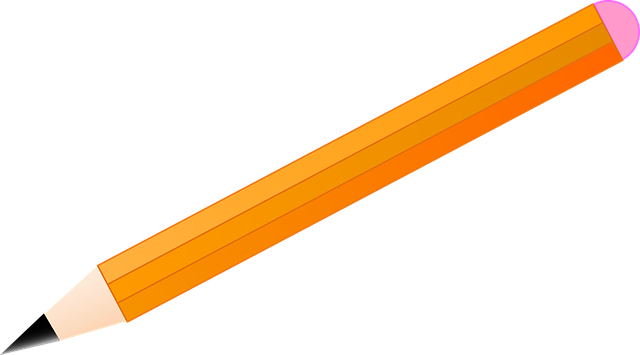 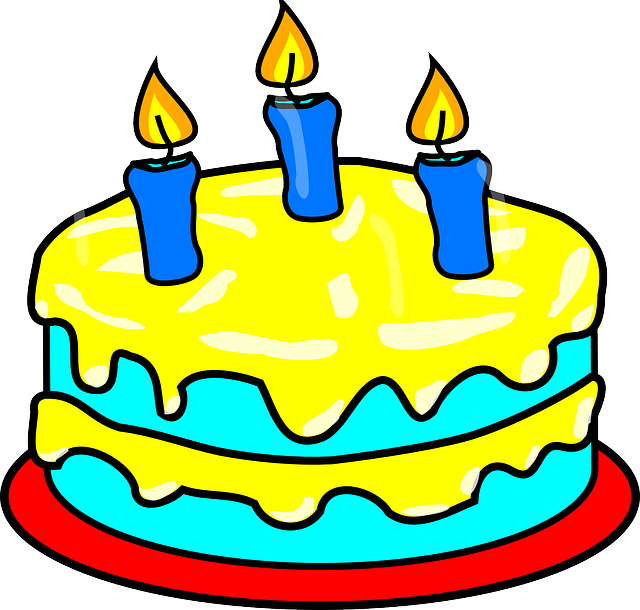 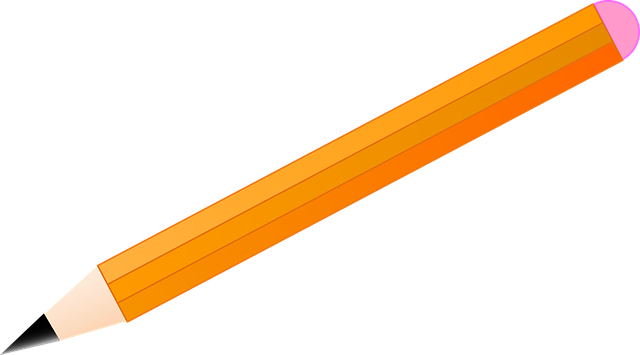 Anil has two pencils  in his box.
There are three candles on the cake.
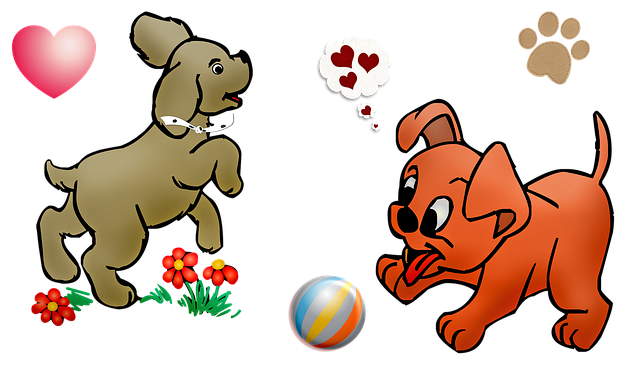 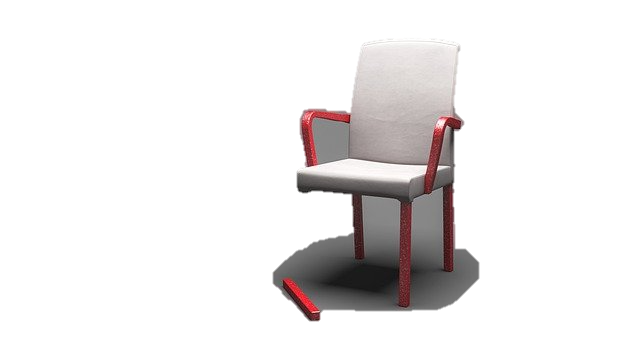 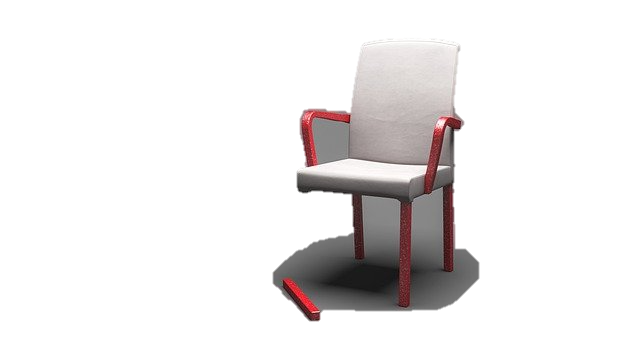 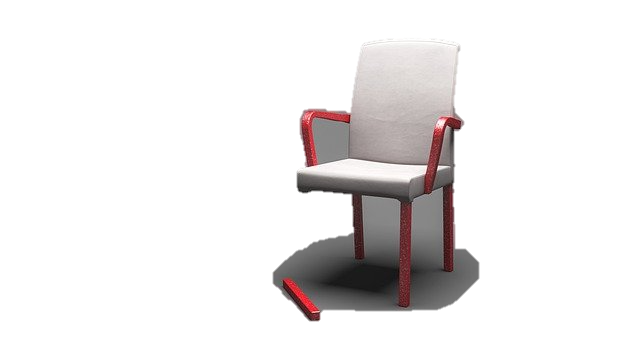 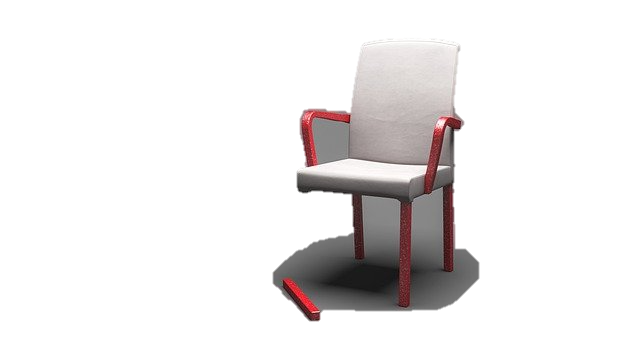 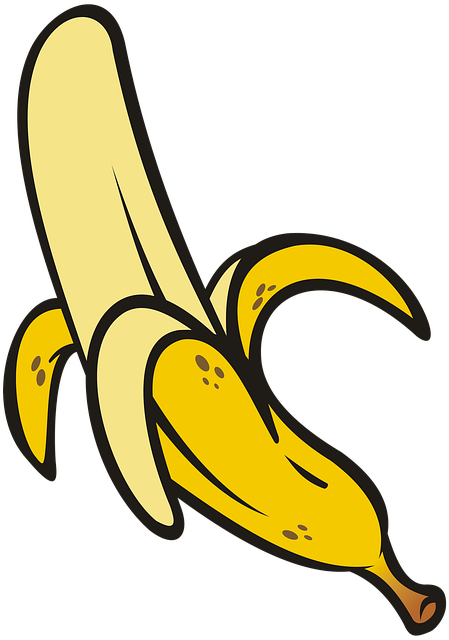 Gowri has two dogs as pets.
Those four chairs are broken.
Hari ate a banana now.
[Speaker Notes: Notes for Teacher - < Information for further reference or explanation >
Suggestions: <Ideas/ Images/ Animations / Others – To make better representation of the content >
Source of Multimedia used in this slide -  <Please provide source URL where we find the image and the license agreement> 
<cake> <https://pixabay.com/vectors/cake-birthday-candles-celebration-306042/>
<pencil> <https://pixabay.com/vectors/draw-hand-pencil-write-1297723/>
<chair> <https://pixabay.com/illustrations/faulty-system-chair-broken-team-4295549/>
<two dogs> <https://pixabay.com/illustrations/dogs-puppies-playing-ball-pet-5715026/>
<banana> <https://pixabay.com/illustrations/banana-fruit-exotic-peel-4505334/>]
Uncountable Nouns
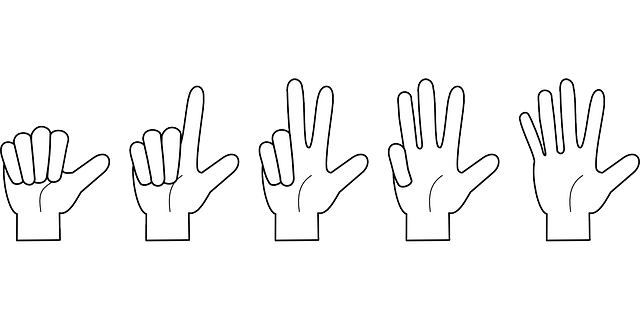 =
+
Uncountable nouns
NOUN
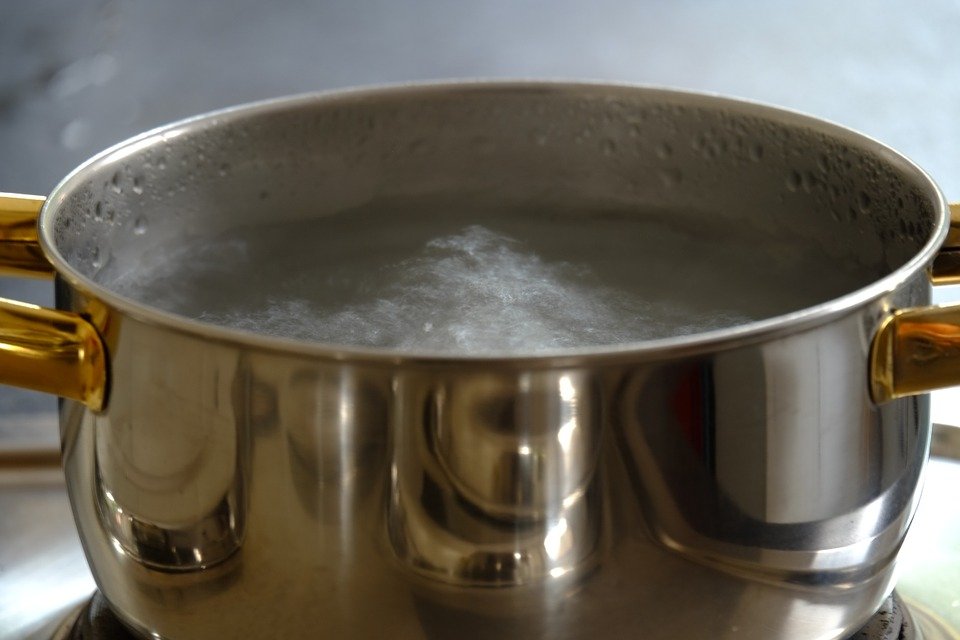 Example: The water is hot.
Uncountable number
[Speaker Notes: Notes for Teacher - < Information for further reference or explanation >
Suggestions: <Ideas/ Images/ Animations / Others – To make better representation of the content >
Source of Multimedia used in this slide -  
Water: https://pixabay.com/photos/pot-boiling-water-hot-water-883036/]
Uncountable Nouns
Uncountable nouns have only one form (no plural).
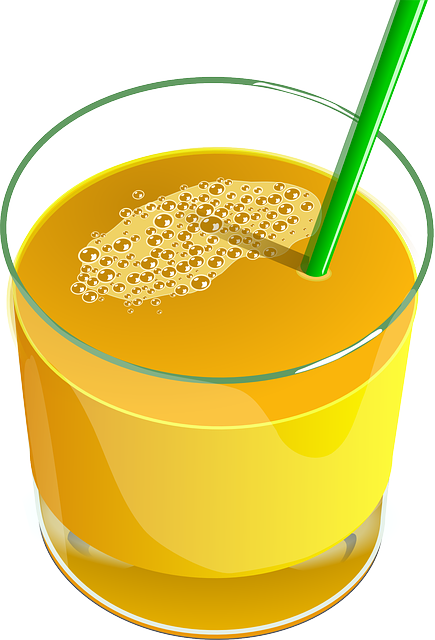 juice - not juices
Uncountable nouns always use a singular verb.
Uncountable nouns don’t use ‘a’, ‘an’ or a number before them.
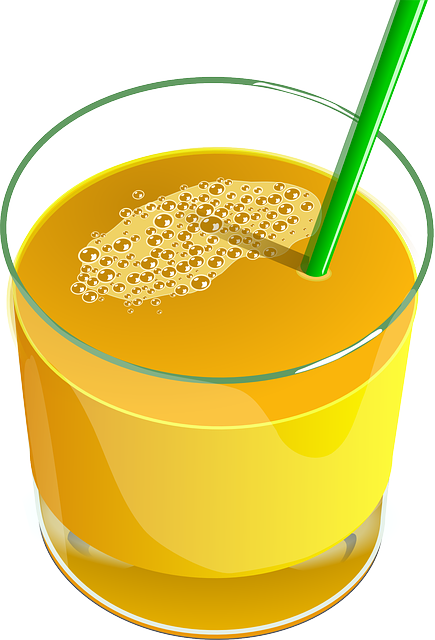 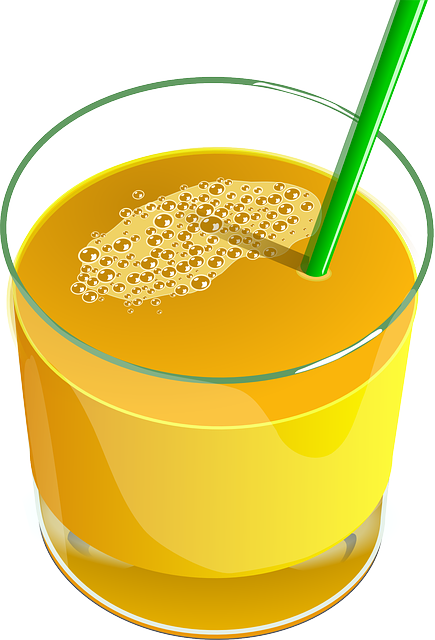 juice - We don’t say ‘a juice’ or ‘an juice’ nor ‘two juices’
Juice is fresh.
Uncountable nouns take the word ‘some’ before them.
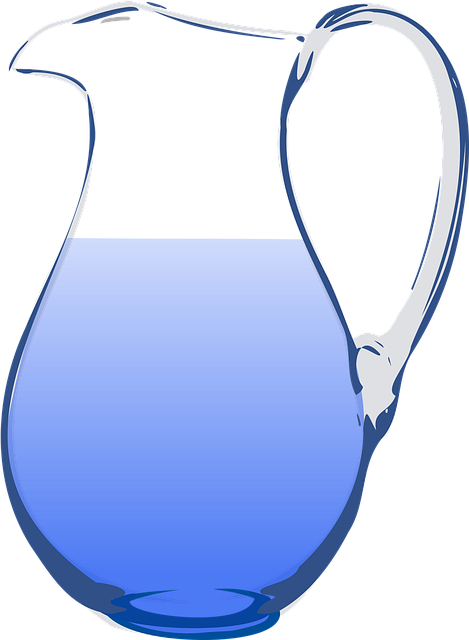 There is some water in the jug.
[Speaker Notes: Notes for Teacher - < Information for further reference or explanation >
Suggestions: <Ideas/ Images/ Animations / Others – To make better representation of the content >
Source of Multimedia used in this slide -  <Please provide source URL where we find the image and the license agreement> 
<juice> <https://pixabay.com/vectors/juice-orange-drink-orange-juice-42560/>
<water jug> <https://pixabay.com/vectors/water-bottle-jar-1838304/>]
Uncountable Nouns
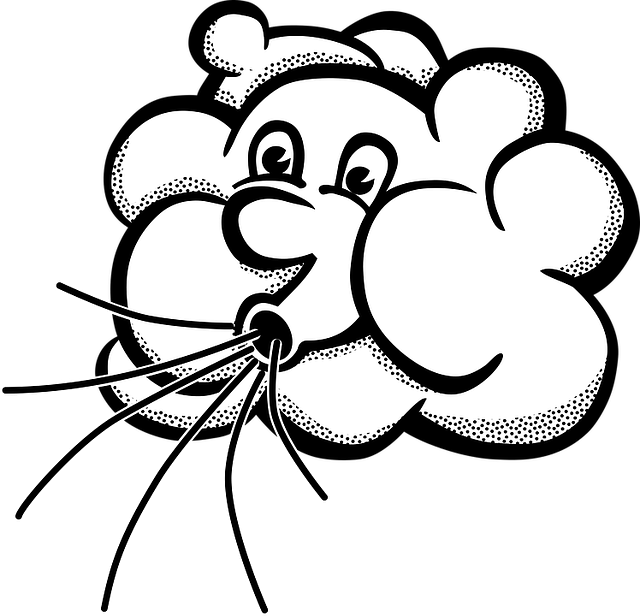 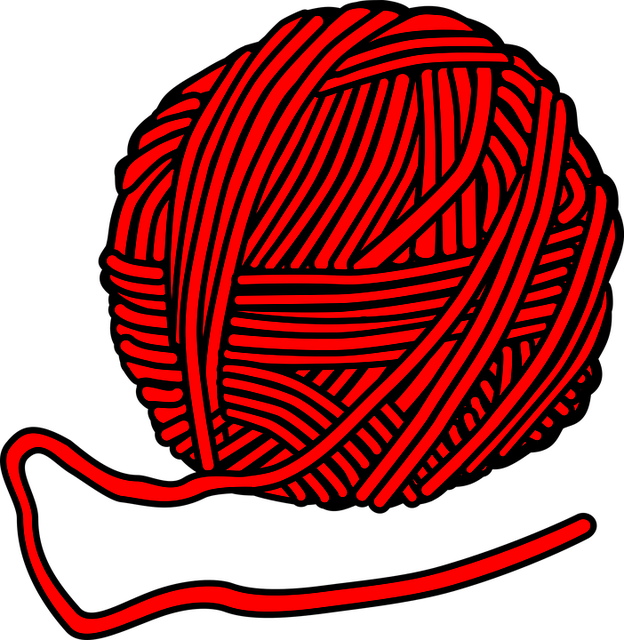 We get wool from sheep.
Air is all around us.
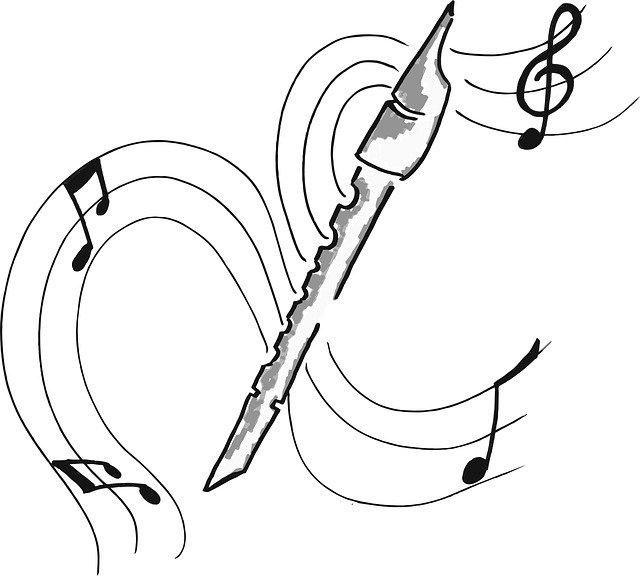 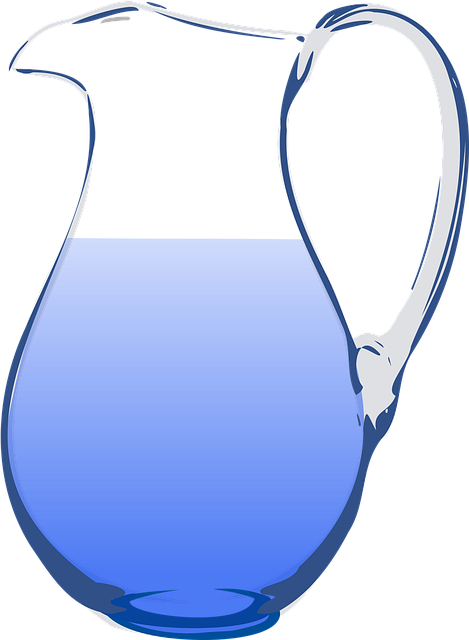 There is some water in the jug.
Music from the flute is very pleasant.
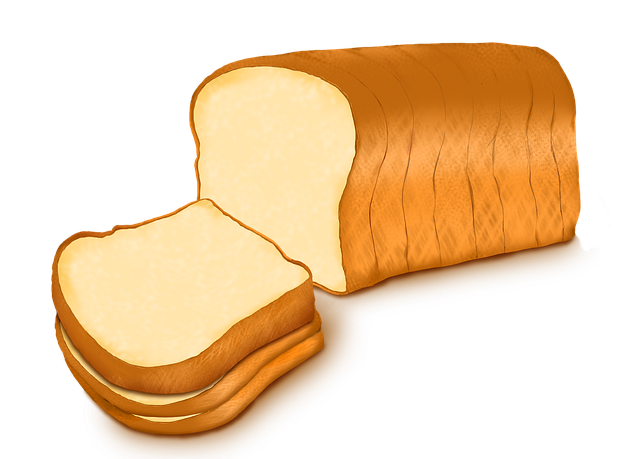 I like to eat bread in the morning.
[Speaker Notes: Notes for Teacher - < Information for further reference or explanation >
Suggestions: <Ideas/ Images/ Animations / Others – To make better representation of the content >
Source of Multimedia used in this slide -  <Please provide source URL where we find the image and the license agreement> 
<water jug> <https://pixabay.com/vectors/water-bottle-jar-1838304/>
<air> <https://pixabay.com/vectors/wind-blowing-cloud-air-cartoon-1295105/>
<wool> <https://pixabay.com/vectors/wool-knitting-handmade-craft-1295263/>
<flute> <https://pixabay.com/illustrations/flute-music-touch-591715/>
<bread> <https://pixabay.com/illustrations/bread-a-slice-of-bread-bakery-baked-3182199/>]
MM INDEX
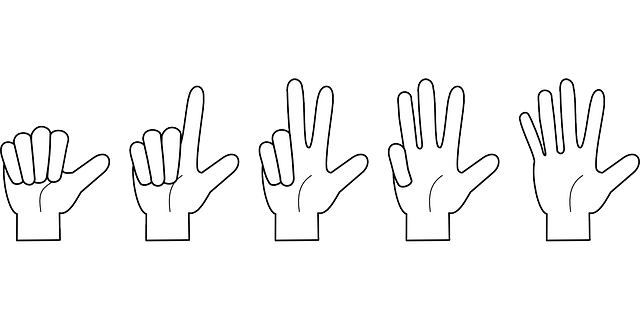 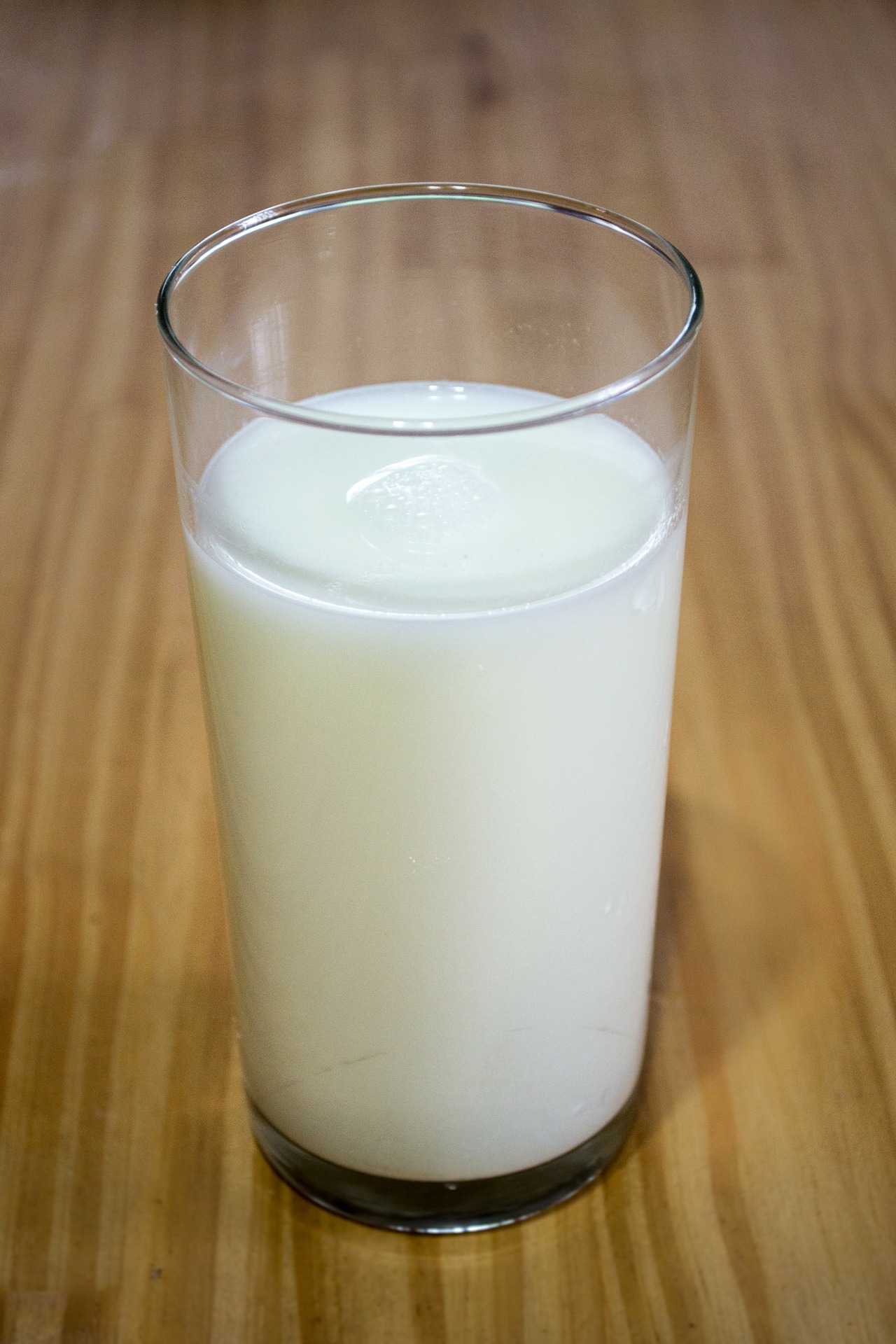 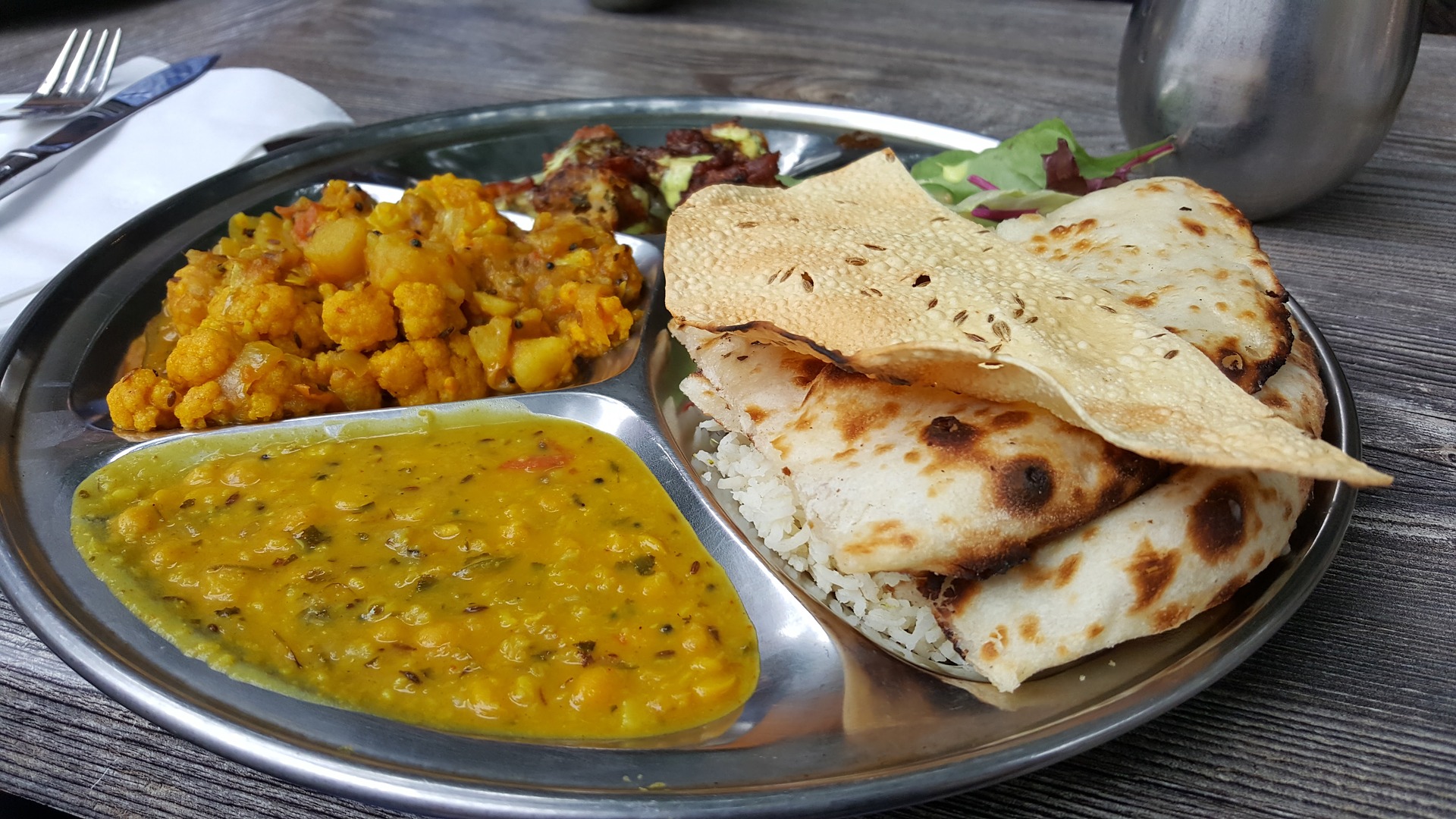 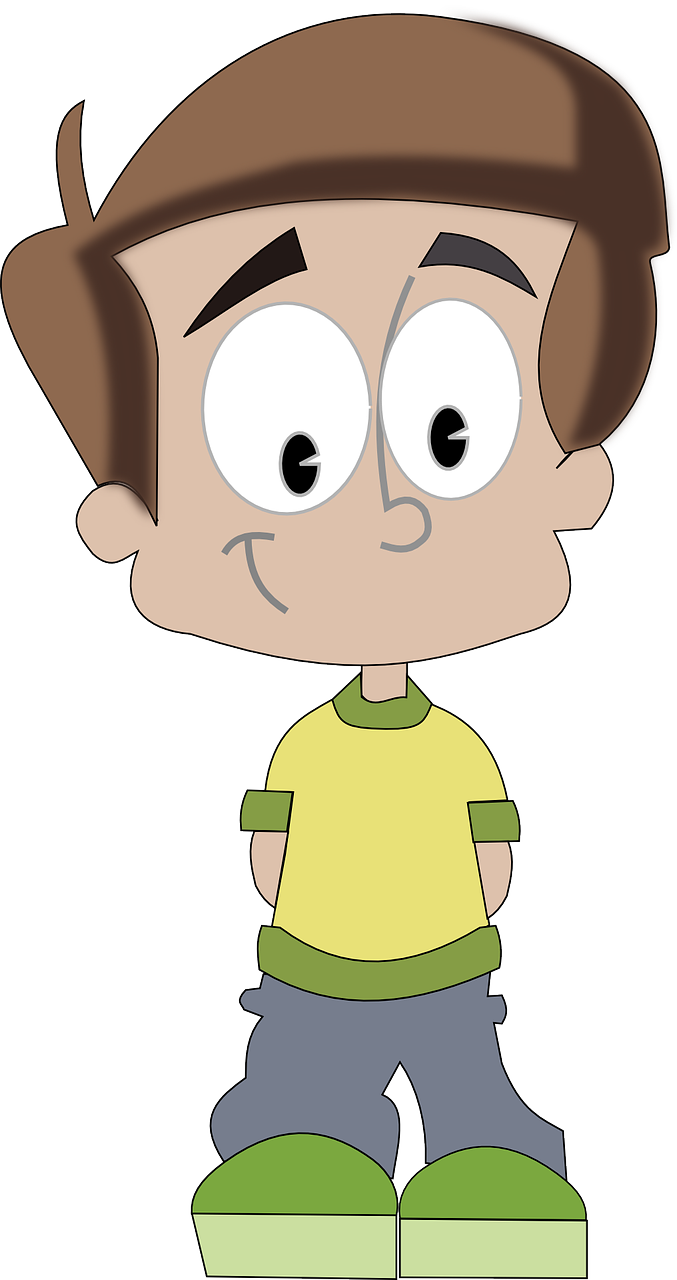 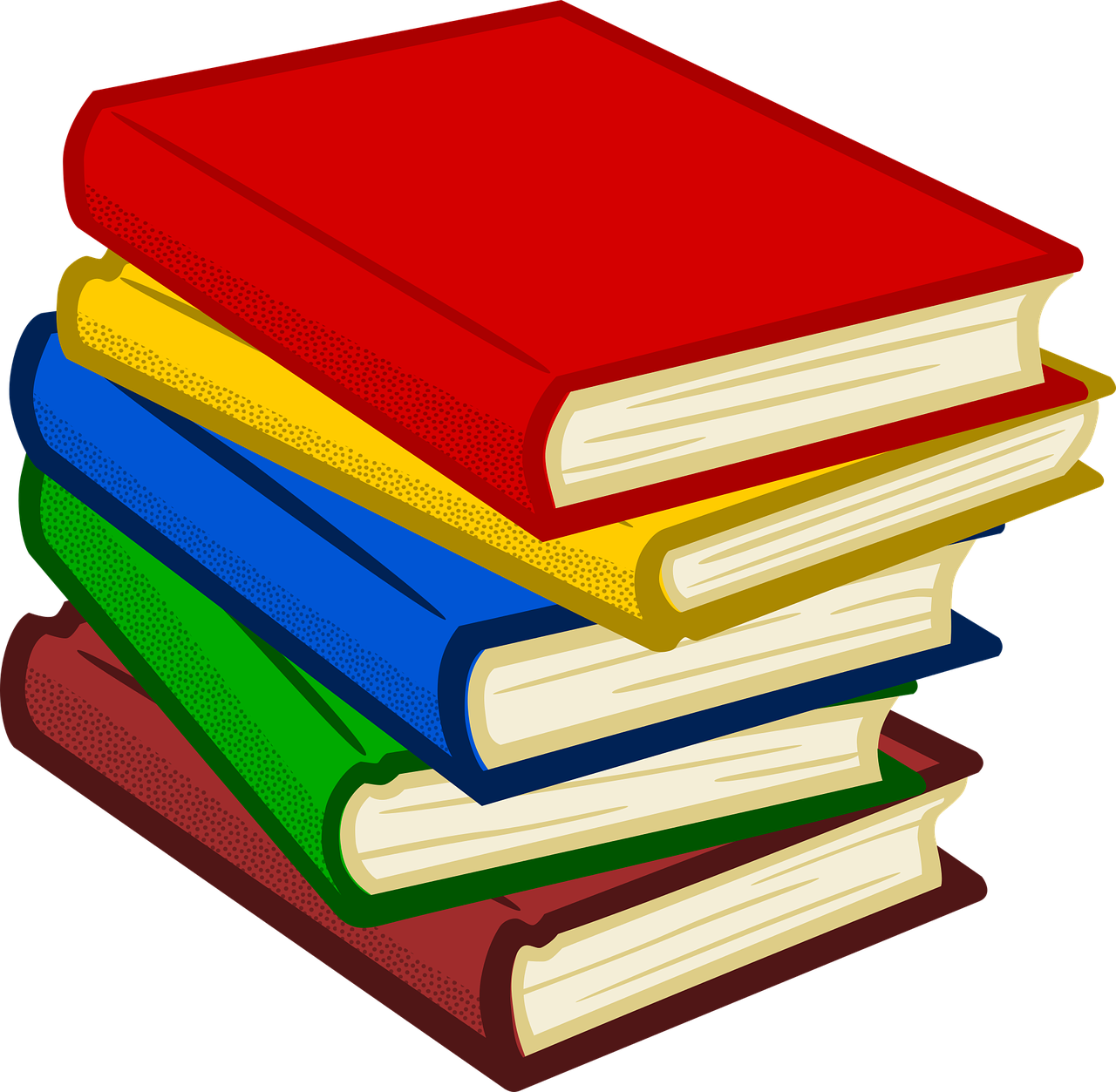 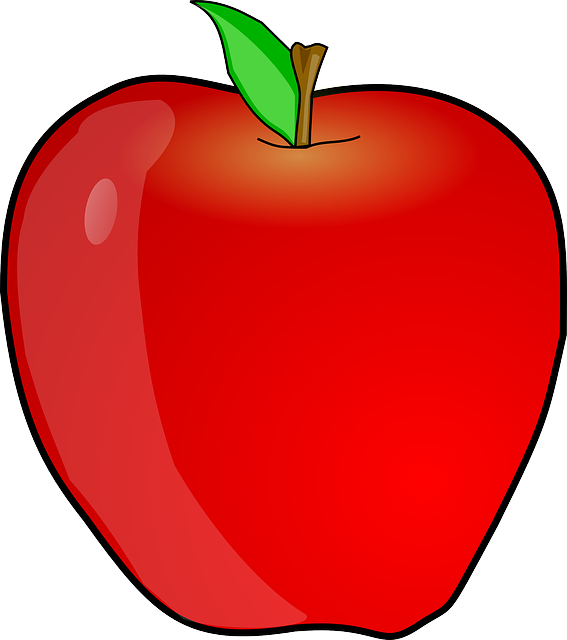 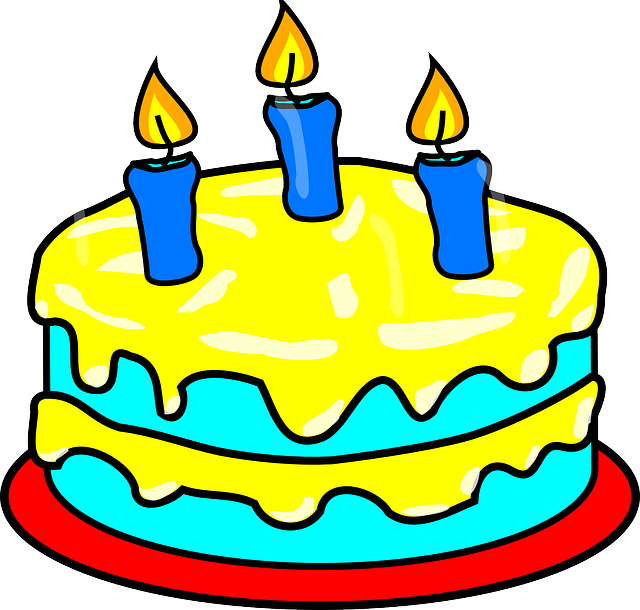 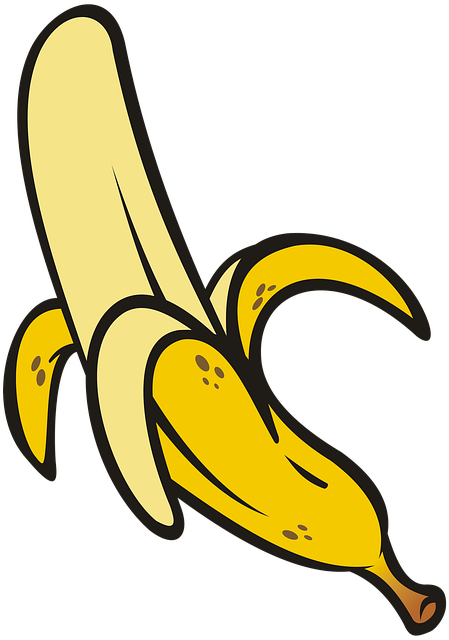 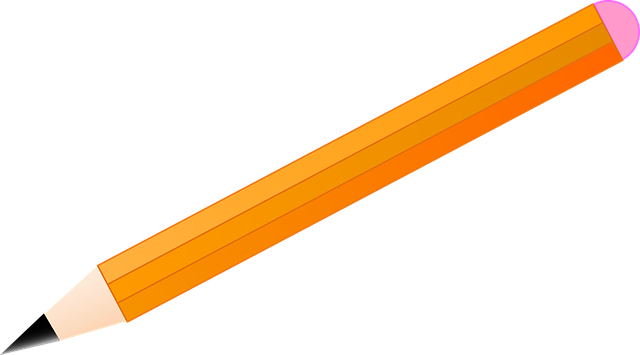 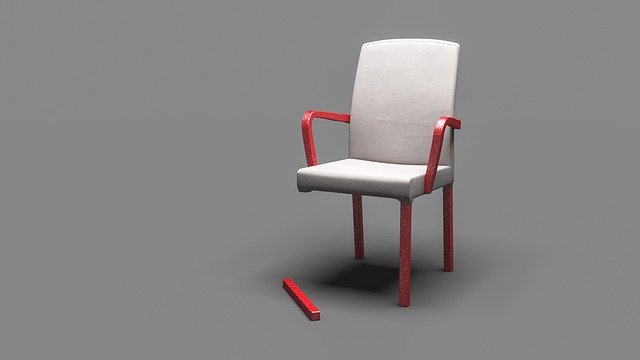 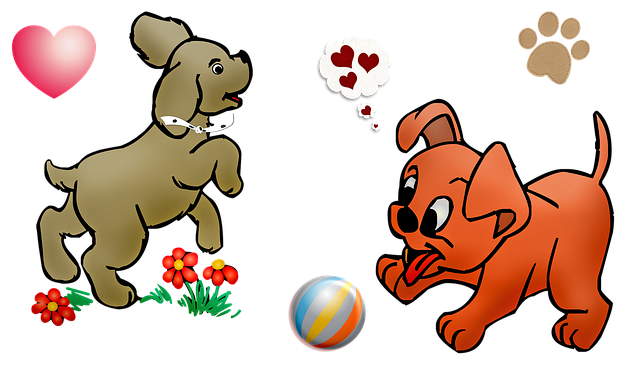 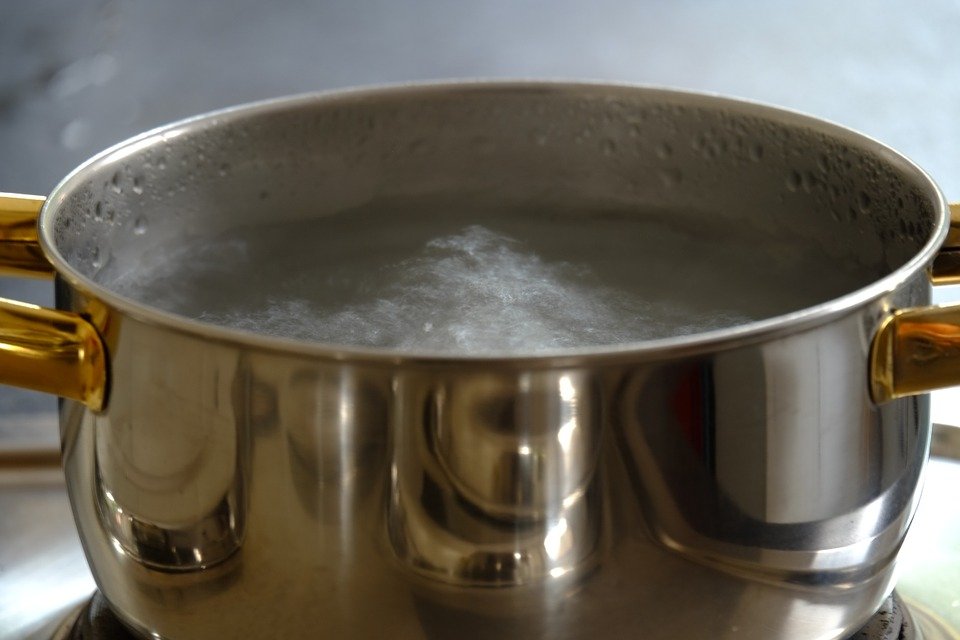 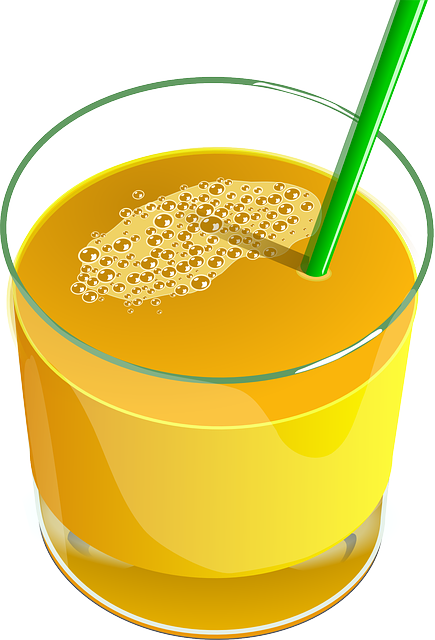 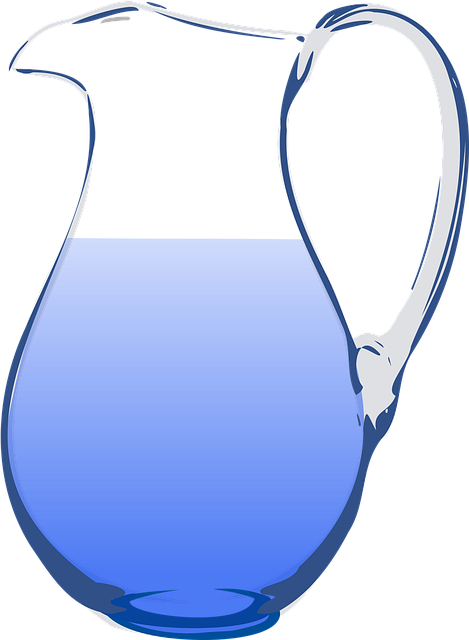 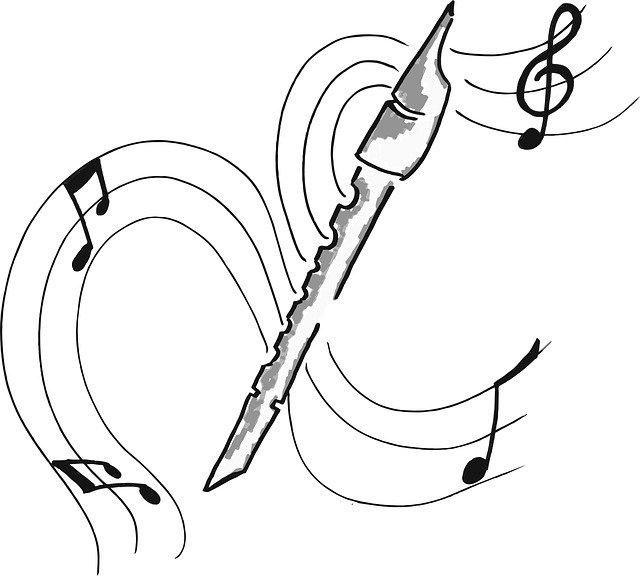 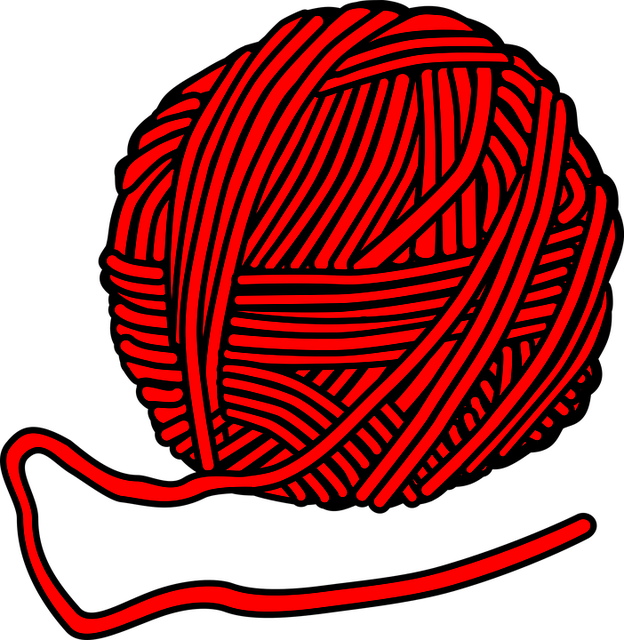 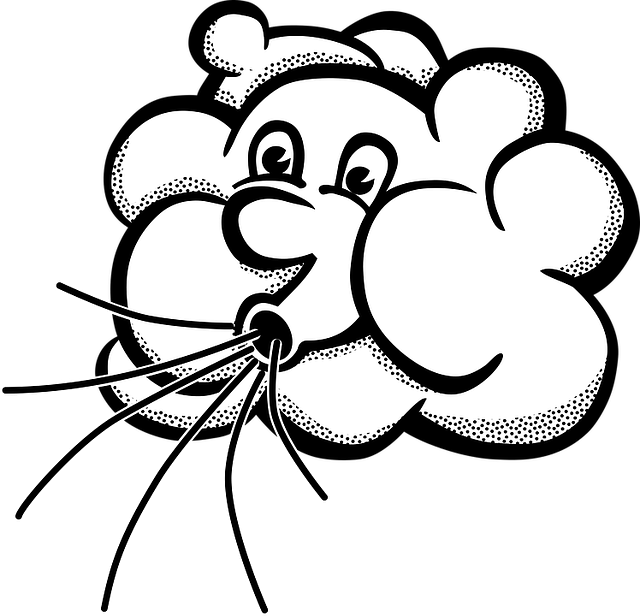 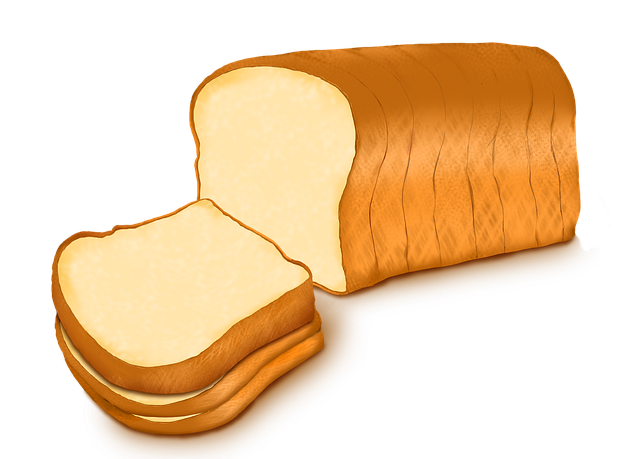 [Speaker Notes: Notes for Teacher - < Information for further reference or explanation >
Suggestions: <Ideas/ Images/ Animations / Others – To make better representation of the content >
Source of Multimedia used in this slide -  <Please provide source URL where we find the image and the license agreement>]